Institute /University Logo here
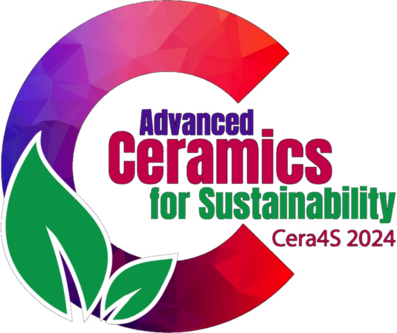 Title of the abstract
Author*1, Author2 and Author3
Institute name
*Presenting author: username@mail
.
Introduction (Headings, Arial, Font size 52)
Presentation Flow
Introduction/Background
Objective
Materials and Methods
Results and Discussion
Conclusions
Fig.1. Name of the figure
Table.1. Name of the table
CERA4S 2024   CERA4S 2024   CERA4S 2024   CERA4S 2024
Presented at International Conference on Advanced Ceramics for Sustainability (Cera4S) 28th – 30th November 2024, IIT Madras India.